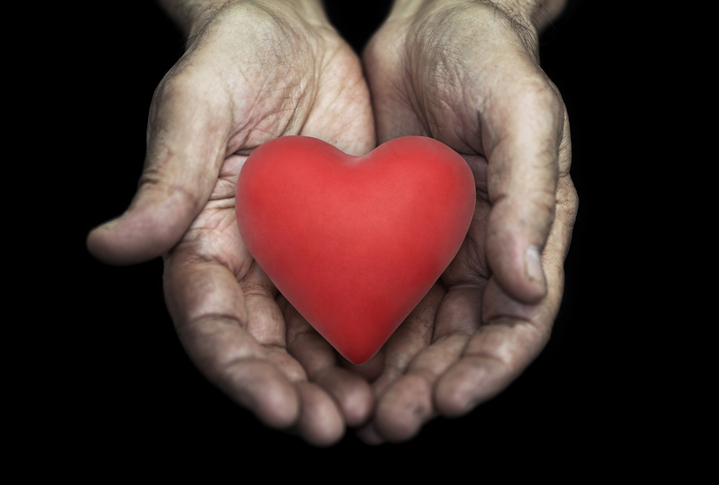 The Blessing inGiving
The Generous Life
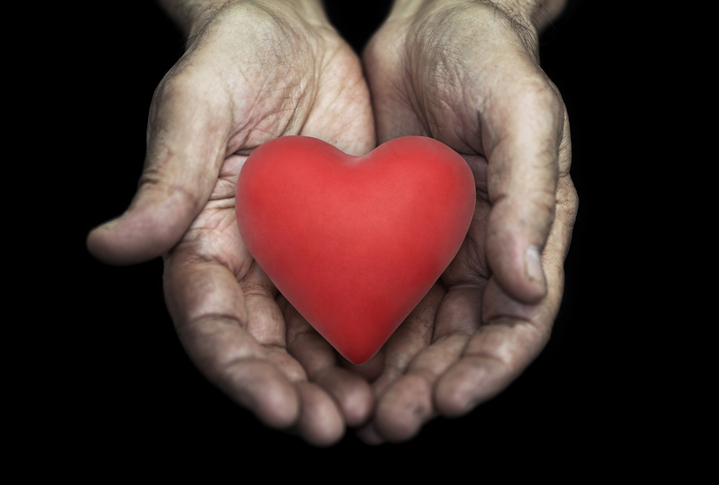 Every 2 seconds someone in the U.S. needs blood and or platelets. 
Approximately 36,000 units of red blood cells are needed every day in theU. S. 
Nearly 7,000 units of platelets and 10,000 units of plasma are needed daily in the U.S. 

BLOODDONATIONS

Less than 38 percent of the population is eligible to give blood or platelets.
Nearly 21 million blood components are transfused each year in the U.S.
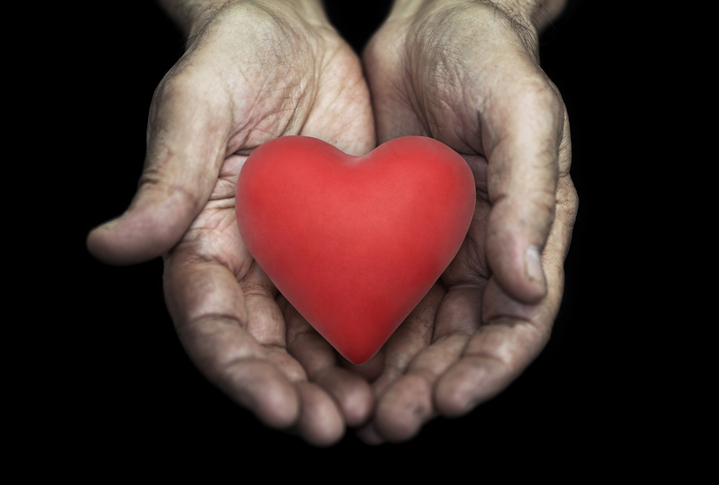 HEALTH
HUMAN SERVICES
EDUCATION
RELIGIOUS ORGANIZATIONS
ENVIRONMENTAL CAUSES




AMERICANDONATIONS
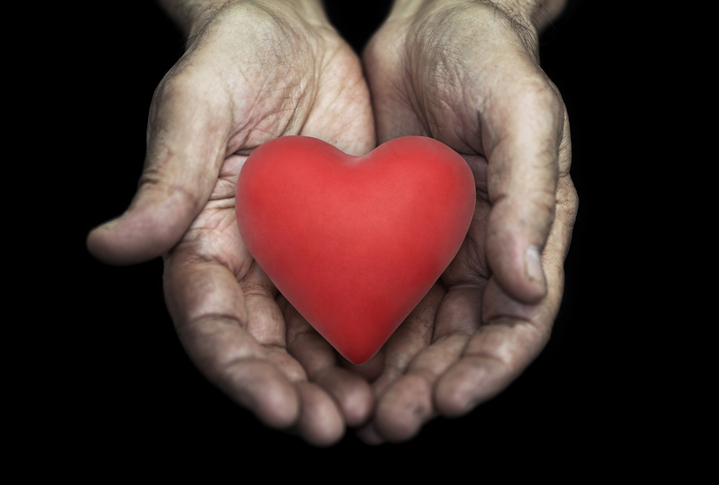 The Blessing inReceiving
The Generous Life
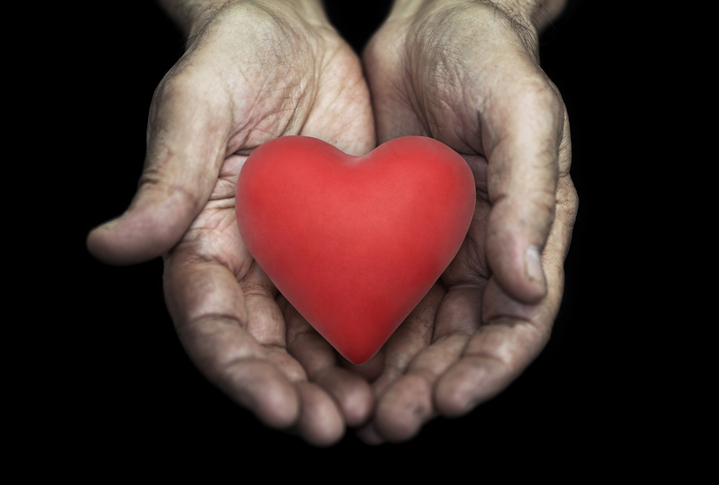 Luke 10:30-36
The Good Samaritan; 
The Certain Man Received
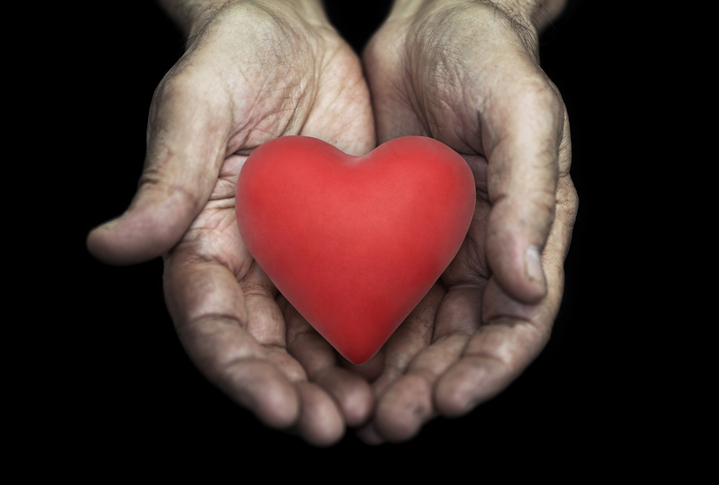 The Blessing inGiving
The Generous Life
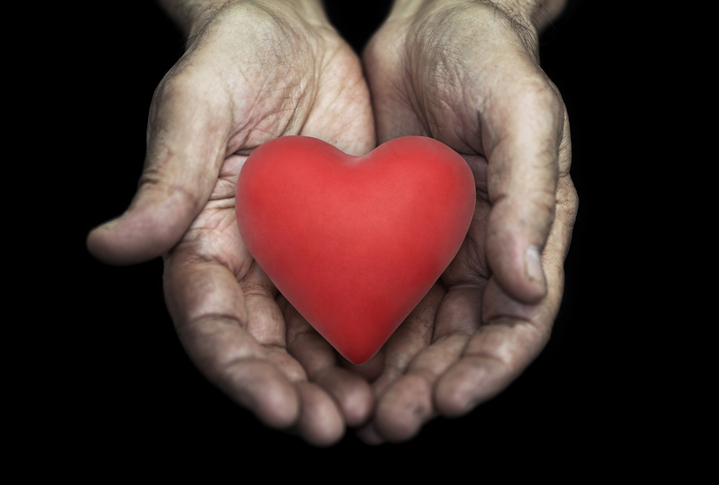 Proverbs 11:25
The generous soul will be made rich, And he who waters will also be watered himself.
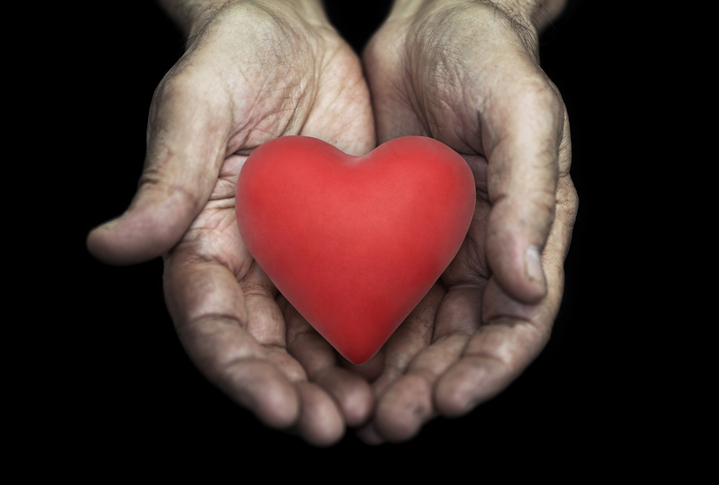 2 Corinthians 9:6–8
But this I say: He who sows sparingly will also reap sparingly, and he who sows bountifully will also reap bountifully.
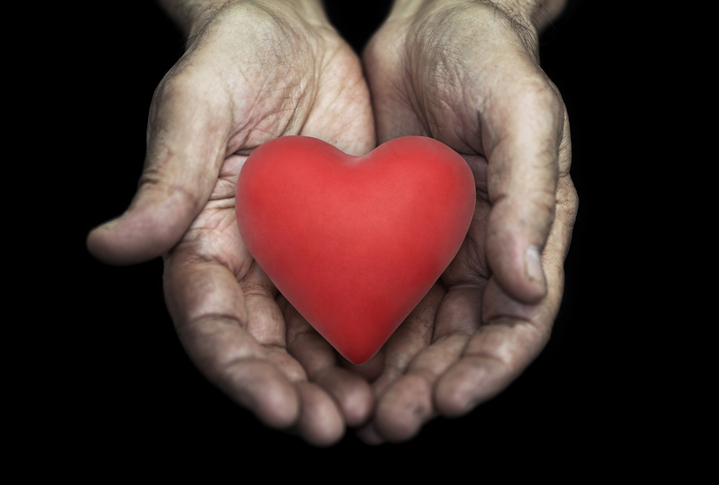 Galatians 6:9
And let us not grow weary while doing good, for in due season we shall reap if we do not lose heart.
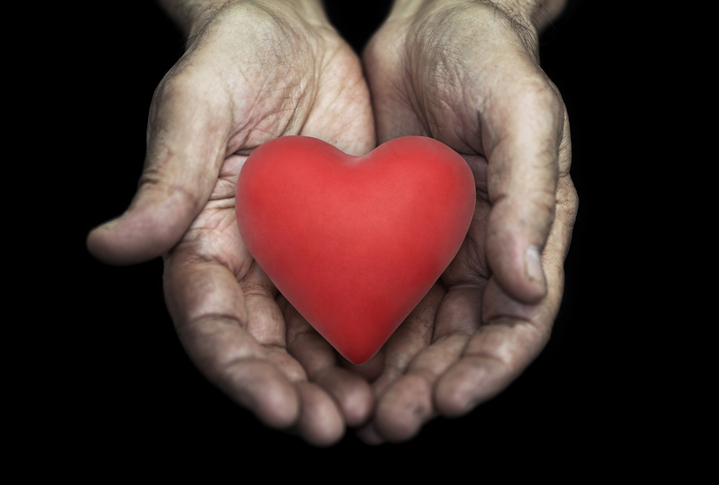 It’s Better To Give than to receive
Greater satisfaction
More friends
Stronger relationships
Happier with careers
More positive outlook
Better physical/mental
Content with possessions
Higher self-esteem
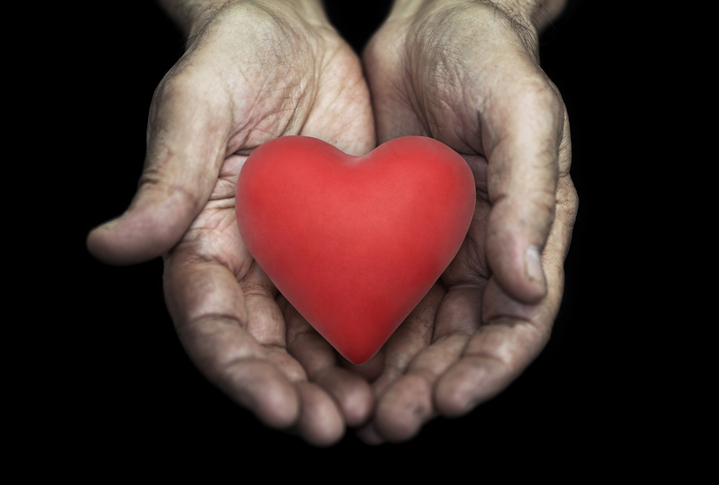 Giving BlessesThe World
The Generous Life
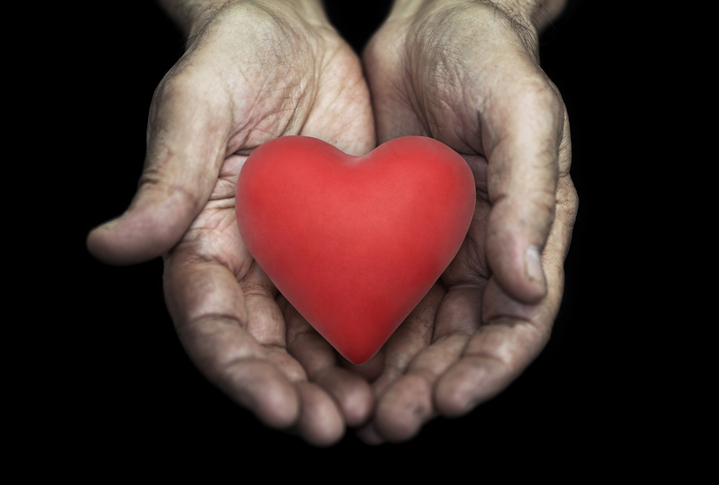 Matthew 5:13–16
You are the salt of the earth
You are the light of the world
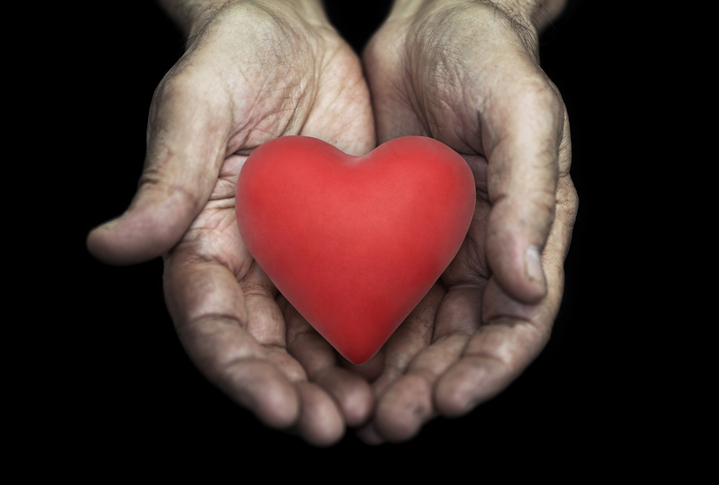 Churches of Christ:Disaster Relief Effort
10/27/21	Fredericktown, Missouri Tornado Survivors.
8/22-9/29	New Orleans, New Jersey, TennesseeHurricane Ida
6/21/21	Brewton, AL Tornado/Tropical Storm Claudette
5/20/21	Lake Charles, LA Flash Flood
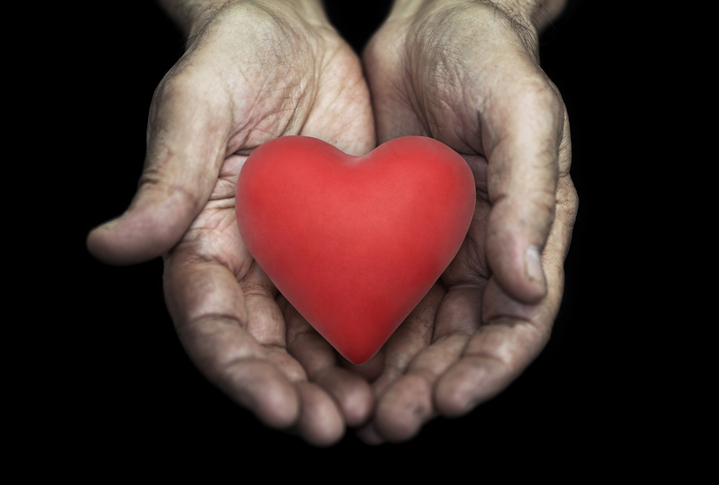 Churches of Christ:Disaster Relief Effort
3/31/21	Nashville Flood Victims
3/27/21	Alabama & Georgia Tornados
3/3-3/13	Kentucky Flood Victims
2/26/21	Texas &Georgia Devastated by Winter Storm
1/27-2/3	Alabama Tornado Survivors
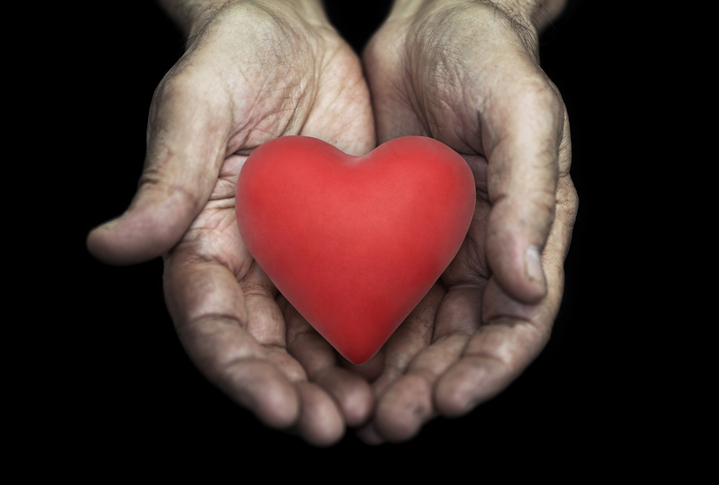 The Message of the Cross
Mk. 16:16 Believe and Be baptized
Romans 3:23 all have sinned
Romans 5:8, God’s love greater than sin
Romans 6:3–4	baptized into His death